Thứ hai ngày 22 tháng 11 năm 2021
Toán
Chủ đề: Thực hành đo độ dài
SGK/47
1. Hãy vẽ các đoạn thẳng có độ dài được nêu ở bảng sau:
Độ dài
Đoạn thẳng
AB
7cm
12cm
CD
EG
1dm 2cm
B
A
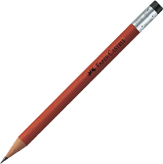 7cm
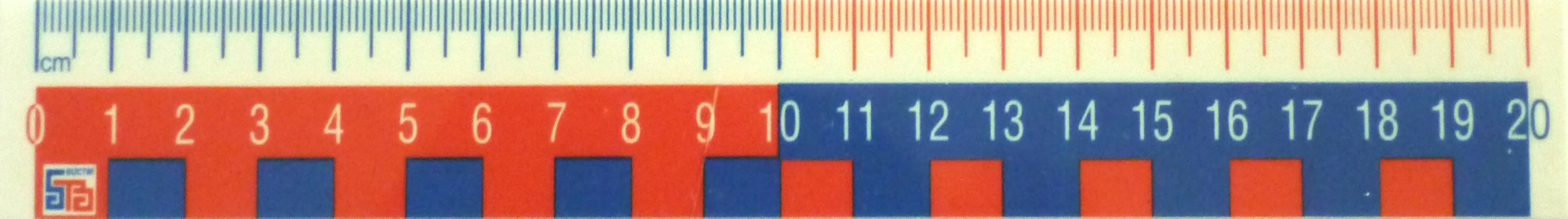 - Vẽ đoạn thẳng AB có độ dài 7cm.
Cách vẽ 1:
- Đặt thước, kẻ một đoạn thẳng bắt đầu từ vạch ghi số 0 đến vạch ghi số 7. 
    - Nhấc thước ra, ghi chữ A và B ở hai đầu đoạn thẳng. Ta có đoạn thẳng AB dài 7cm.
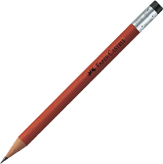 7cm
B
A
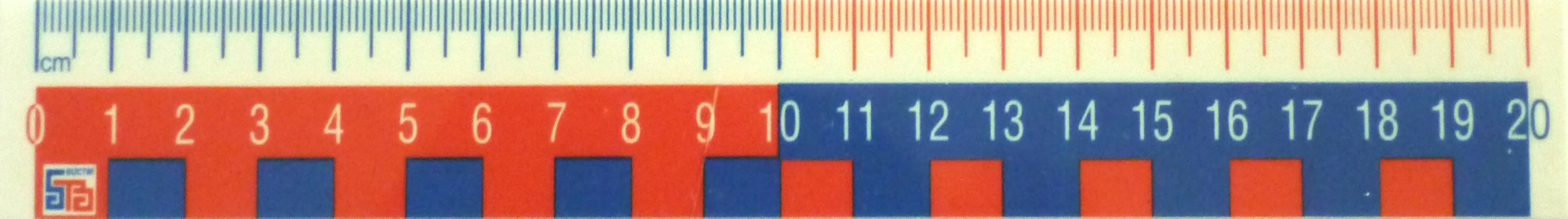 - Vẽ đoạn thẳng AB có độ dài 7cm.
Cách vẽ 2:
- Dùng thước kẻ sẵn một đường thẳng. Lấy điểm A trùng với vạch ghi số 0 và điểm B trùng với vạch ghi số 7.
   - Nối 2 điểm với nhau, nhấc thước ra. Ta có đoạn thẳng AB dài 7cm.
Vẽ đoạn thẳng CD có độ dài 12cm.
12cm
C
D
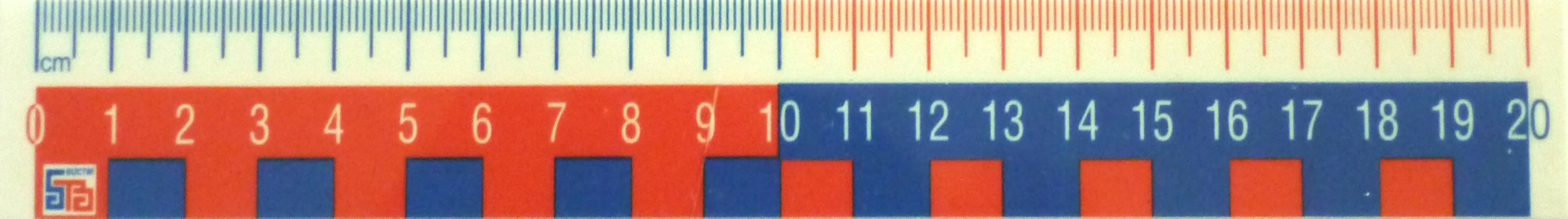 Vẽ đoạn thẳng EG có độ dài 1dm 2cm.
- Đơn vị đo độ dài đoạn thẳng EG khác với đơn vị đo độ dài đoạn thẳng CD ở điểm nào?
Đoạn thẳng EG có 2 đơn vị đo.
- 1dm 2cm bằng bao nhiêu cm?
1dm 2cm = 12cm
- Vậy độ dài đoạn thẳng CD và đoạn thẳng EG như thế nào với nhau?
Độ dài 2 đoạn thẳng bằng nhau vì 1dm 2cm = 12cm
Vẽ đoạn thẳng EG có độ dài 1dm 2cm.
12cm
E
G
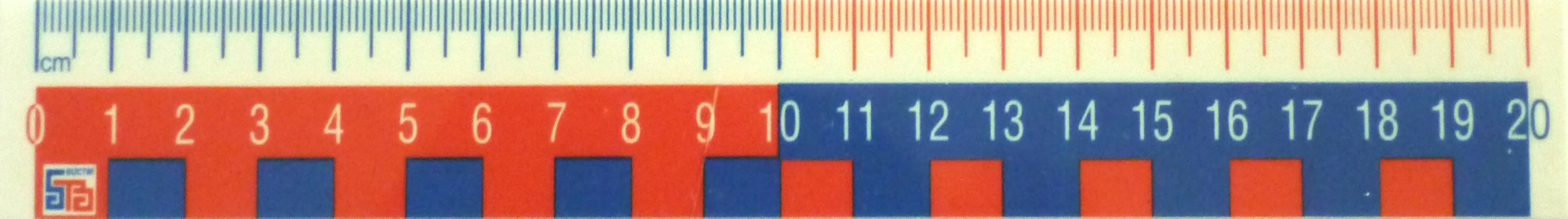 Em hãy nêu cách thực hiện vẽ một đoạn thẳng có độ dài cho trước ?
- Đặt thước, kẻ một đoạn thẳng bắt đầu từ vạch ghi số 0 đến vạch ghi số đo độ dài cho trước của đoạn thẳng.
- Nhấc thước, ghi tên ở 2 đầu đoạn thẳng vừa vẽ. Ta được đoạn thẳng cần vẽ.
2. Thực hành
      Đo độ dài rồi cho biết kết quả đo:
a) Chiều dài cái bút của em;
b) Chiều dài mép bàn học ở nhà của em;
c) Chiều cao chân bàn học ở nhà của em.
Một vài loại thước dùng để đo độ dài:
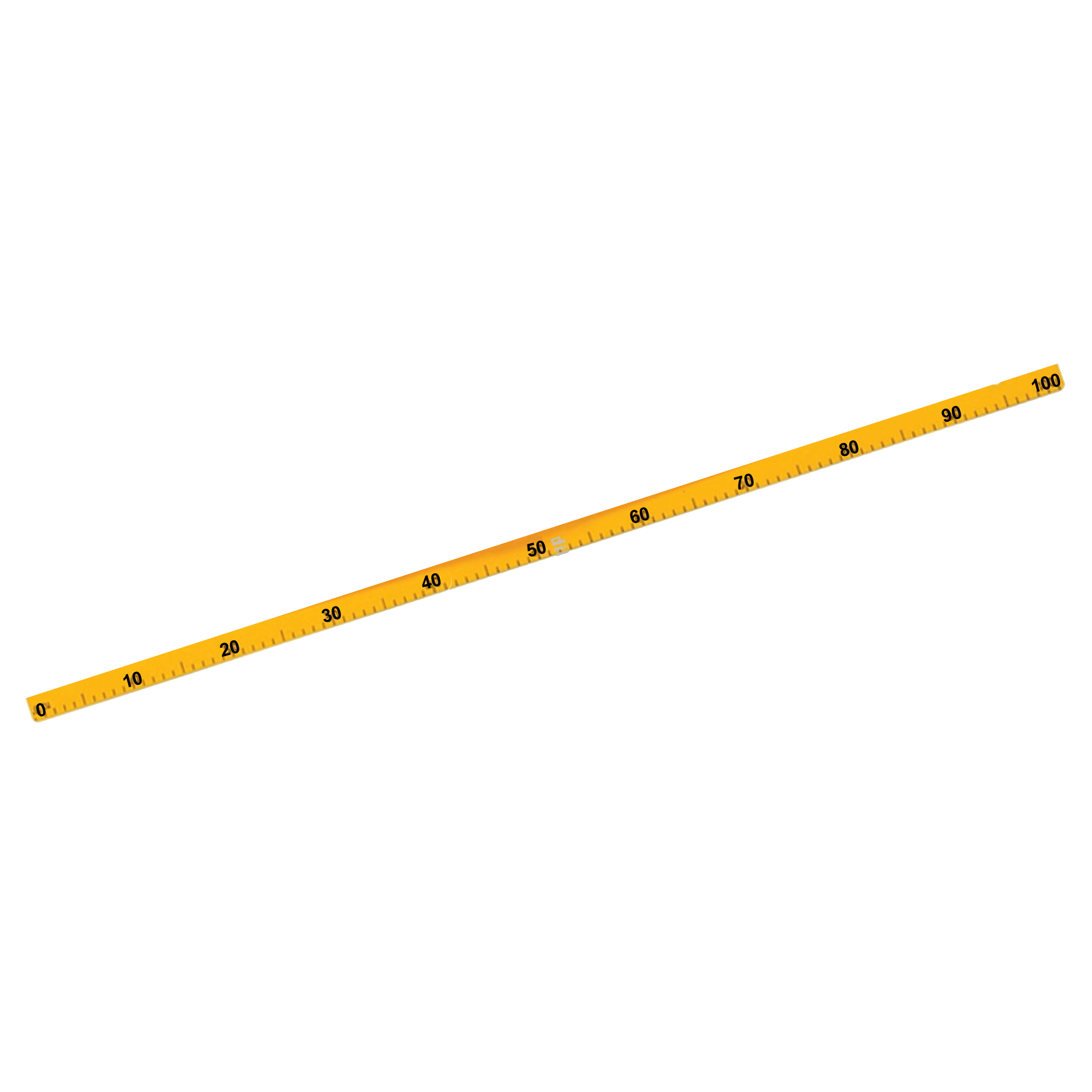 Thước thẳng
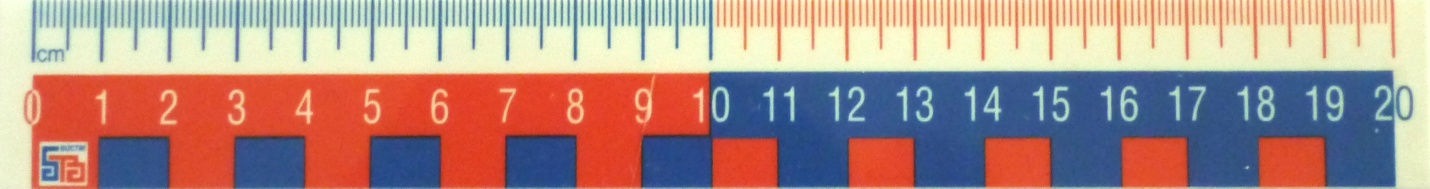 Một vài loại thước dùng để đo độ dài:
Thước dây
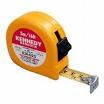 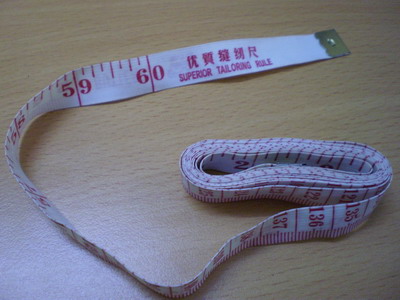 2. Thực hành:
Đo độ dài rồi cho biết kết quả đo:
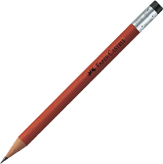 a) Chiều dài cái bút của em;
13cm
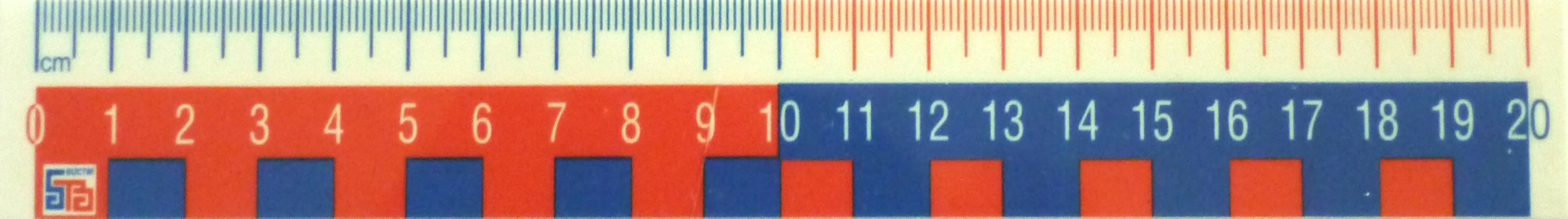 b) Đo độ dài mép bàn học của em;
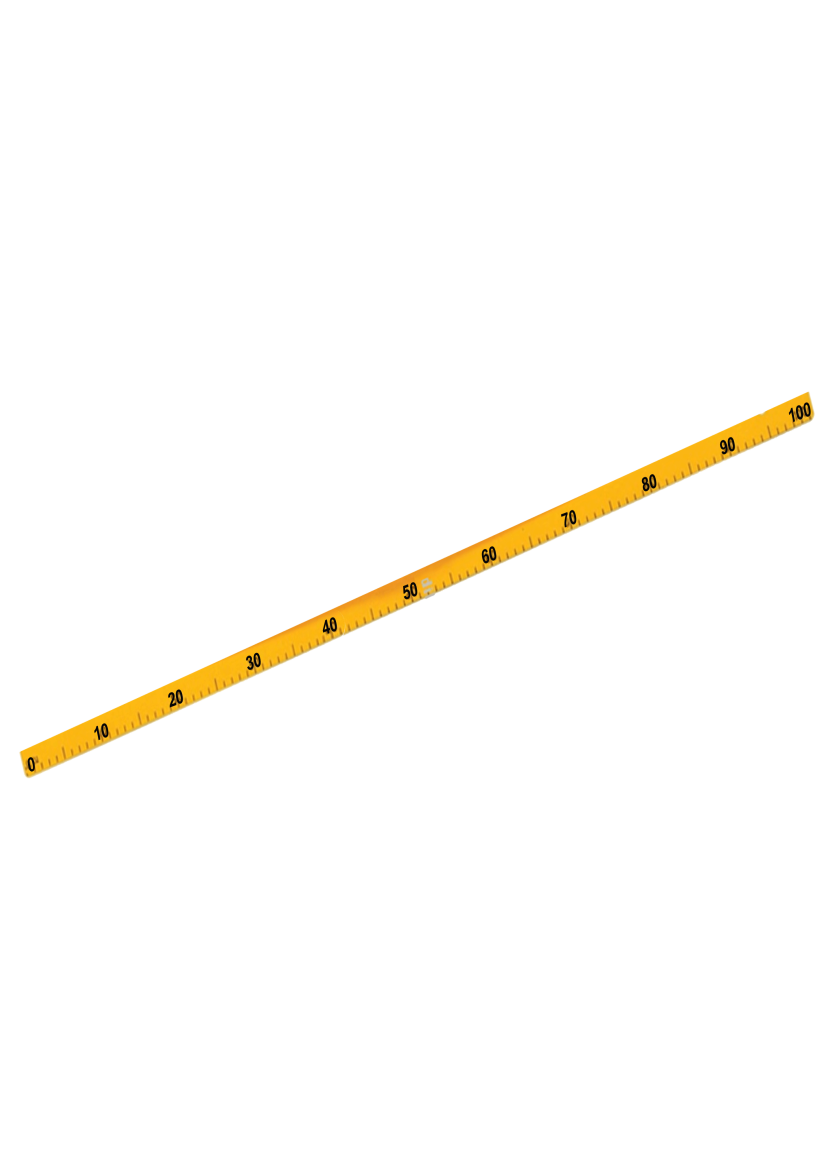 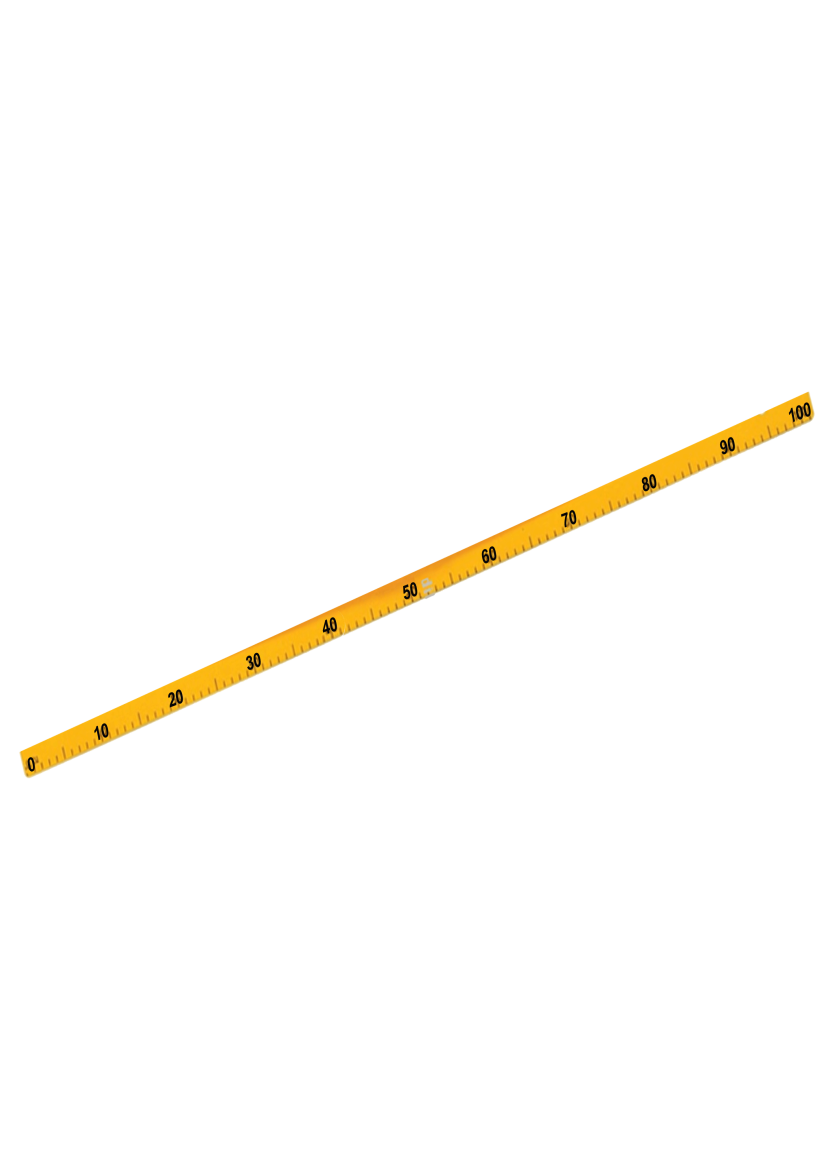 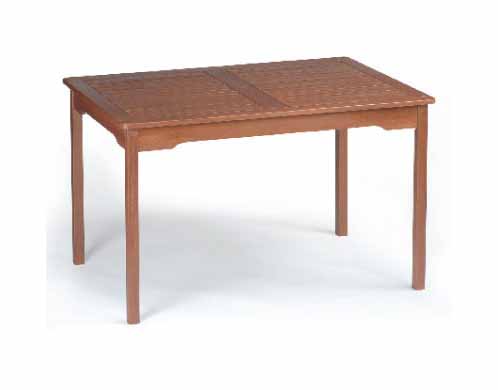 X
- Mép bàn học của em dài: 110cm.
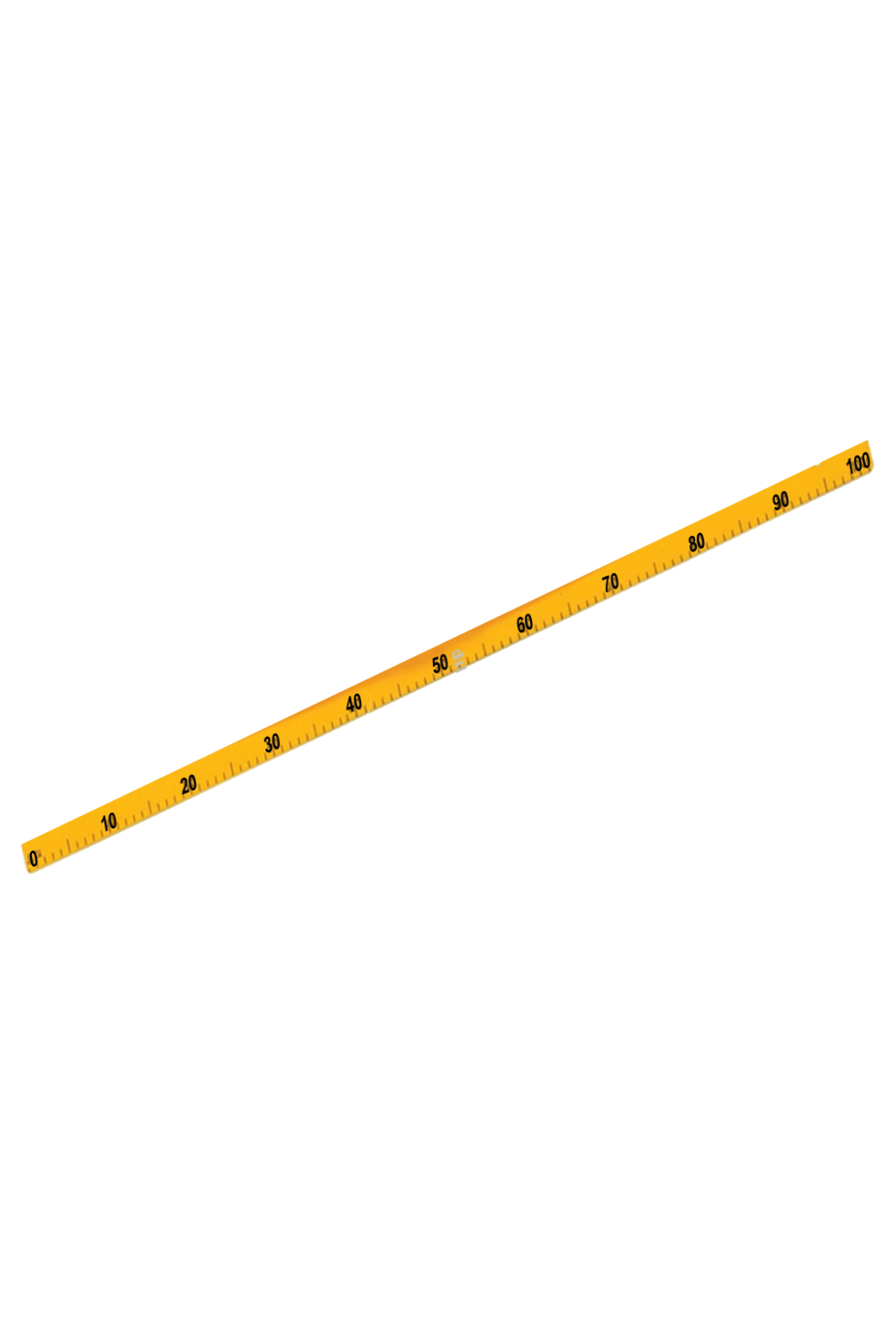 c) Đo chiều cao chân bàn học của em.
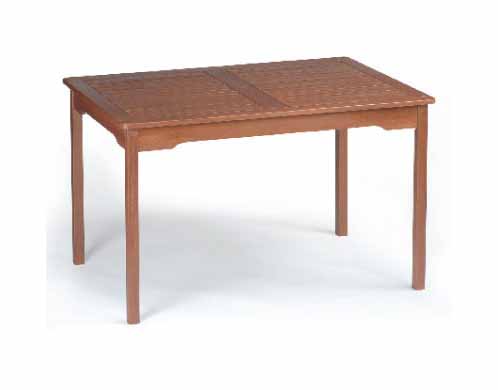 Chân bàn học của em cao: 65cm
Muốn đo độ dài 1 đồ vật ta làm thế nào?
- Áp sát thước vào vật cần đo, một đầu ứng với vạch ghi số 0. Đầu kia ứng với vạch ghi số nào, chính là độ dài của đồ vật đó.
- Chuẩn bị bài: Thực hành đo độ dài (tiếp theo)